يتعرف على الأدوات الحادة مثل السكين والمقص عند التنبيه
Click to add text
إعادة التدوير
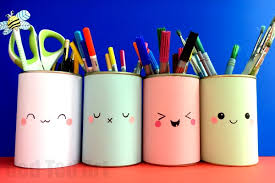 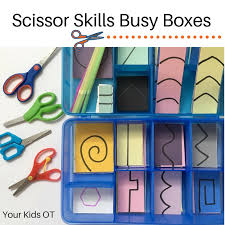 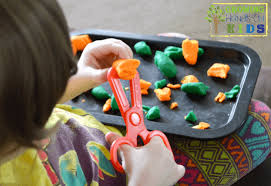 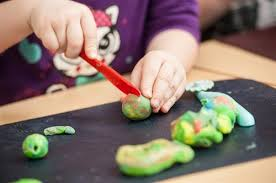 28 July 2020
2
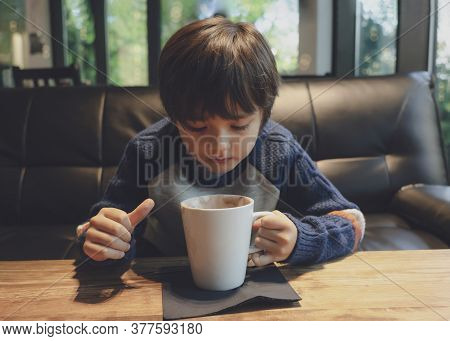 28 July 2020
3
28 July 2020
4
https://www.youtube.com/watch?v=Mnj2k8wVdbU
https://www.youtube.com/watch?v=f1vStz-IvRE&t=192sStz-IvRE
أنشودة الإبتعاد عن الأشياء الخطرة
5
يقوم الطالب بتوصيل الأشياء المتشابهة والتعرف على المقص
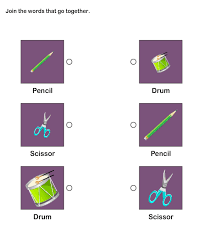 ورقة عمل صفية 1
6
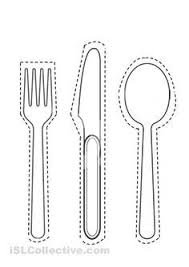 يقوم الطالب بتلوين أدوات المائدة بلون متشابه والسكبن بلون مختلف
ورقة عمل صفية 2
7
يقوم الطالب بإعادة الخط على أدوات المدرسة
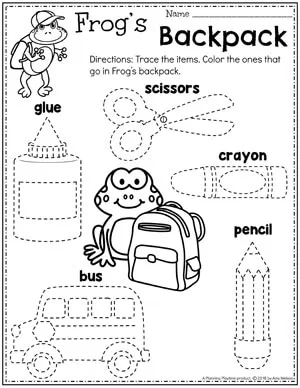 ورقة عمل صفية 3
8